ПРОФИЛЬ АВТОРА В GOOGLE SCHOLAR
lib.vsu.by
www.lib.vsu.by
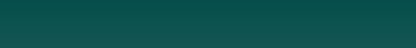 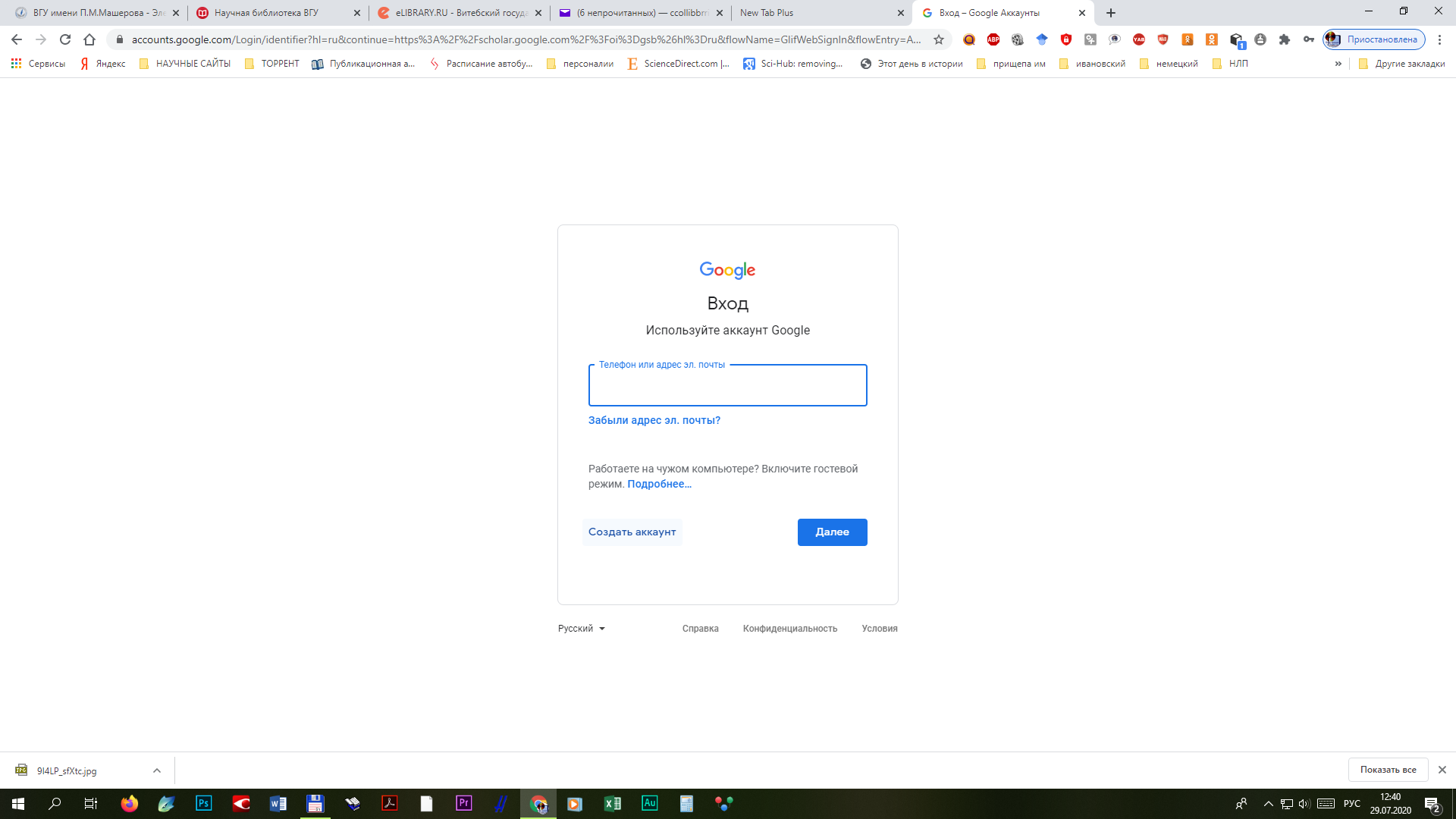 Внимание! Чтобы зарегистрироваться в Google Scholar необходимо иметь аккаунт поисковой системы Google.Шаг 1. Зайдите на сайт: https://scholar.google.com/В верхнем правом углу нажмите «Войти».Система перенаправит Вас на страницу регистрации. Нажмите «Создать аккаунт».Зарегистрируйте свой e-mail в поисковой системе Google.
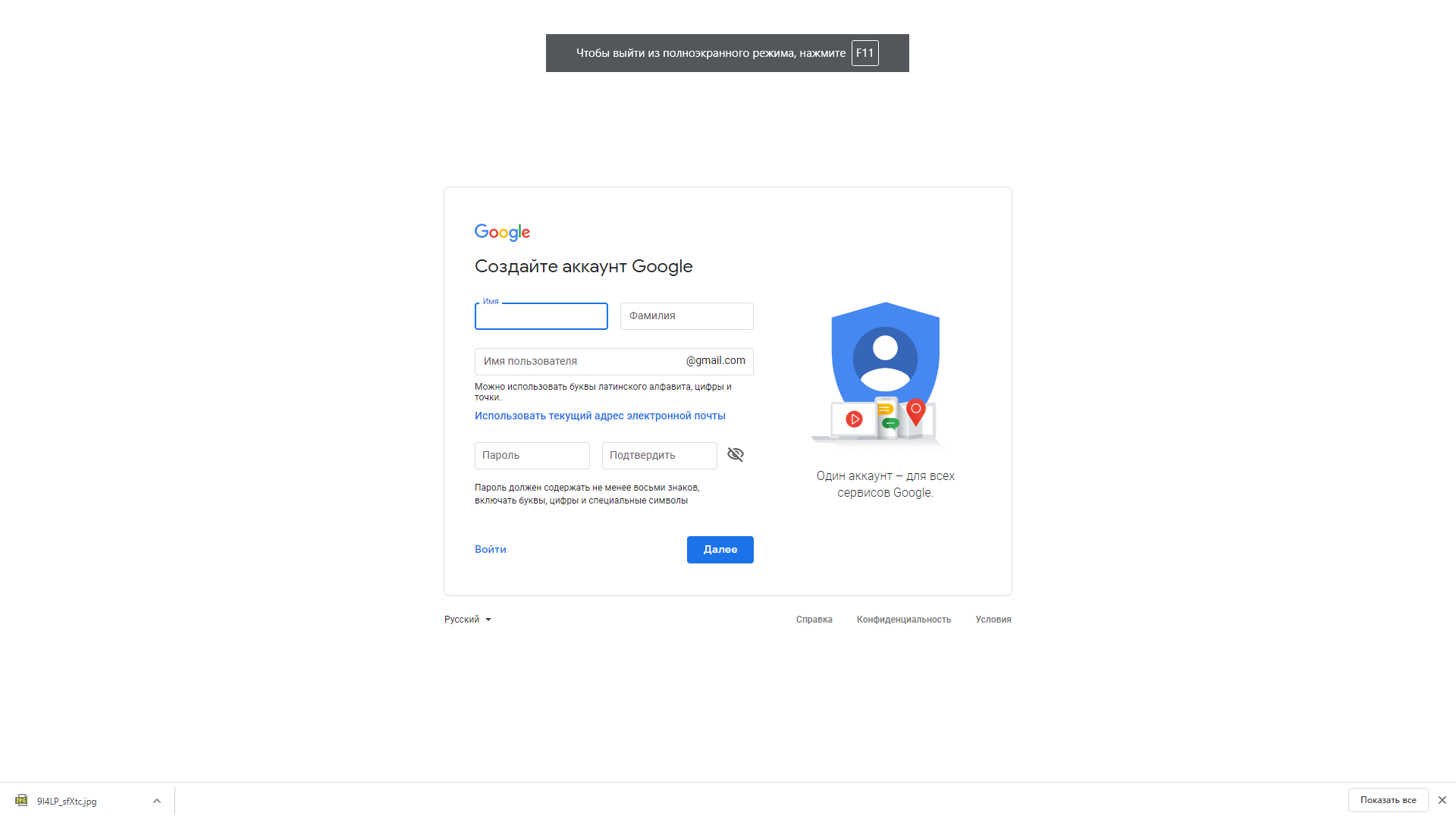 При создании аккаунта, указывайте Ваши настоящие Имя, Отчество и Фамилию.
При регистрации необходимо указать номер телефона, на который Вам придет код подтверждения.
После заполнения всех полей, нажмите кнопку «Далее».
Шаг 2. Заполните поля профиля Google Scholar.
Внимание! В поле «Имя» сведения вносите только по образцу: 
Олег Петрович Иванов (Oleg P. Ivanov) или
Имя Отчество Фамилия полностью (на русском языке) далее в  скобках Имя Отчество (инициал) Фамилия на английском языке. Другие варианты Вашей фамилии приводятся там же, в скобках, через запятую.

Анна Веславовна Марцинкевич (Anna V. Marcinkevich, 
Anna V. Turkovskaya, А.В. Турковская)
Указывайте варианты, которые встречаются в Ваших публикациях.
Внимание! В поле «Организация» сведения вносите только по образцу:
VSU named after P.M. Masherov (Витебский государственный университет имени П.М. Машерова)
В поле «Электронная почта для подтверждения» внесите один из адресов:
1. otd_nti@vsu.by (научная библиотека, информационно-библиографический отдел)
Обязательно подтвердите регистрацию по этому адресу по тел.: 129 внутренний, 37-74-05 городской.
2. Другой адрес домена ВГУ имени П.М.Машерова.
Поле «Личная страница» обязательно для заполнения. Вставьте ссылку на свою Персональную страницу на сайте ВГУ имени П.М.Машерова.
Нажмите кнопку «Далее».
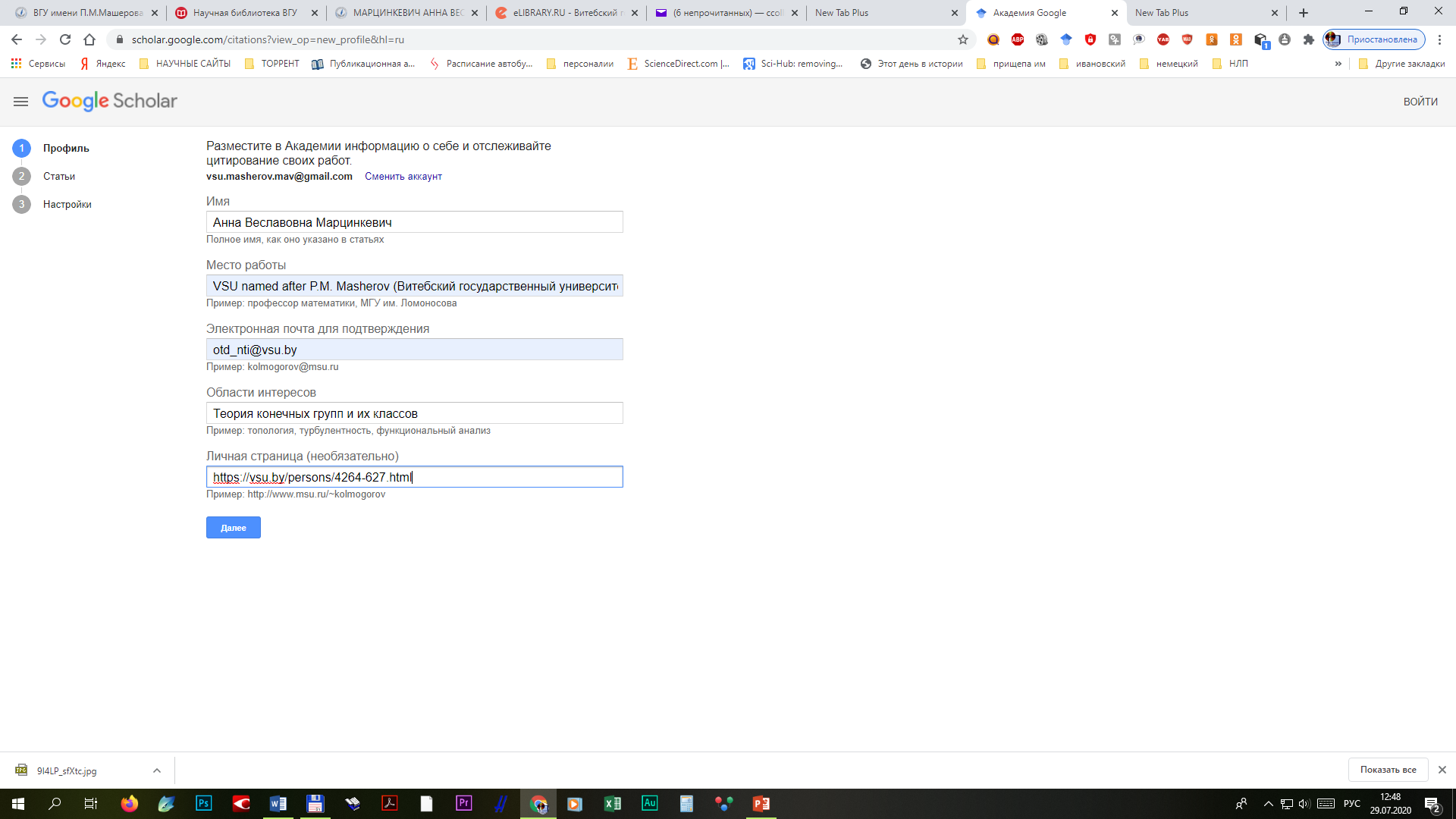 Шаг 3. Выберите свои работы. Это можно сделать из группы своих статей. Поставить «галочку» и нажать стрелку в правом углу экрана.
Если Ваши работы не определились автоматически, напишите свою фамилию, инициалы. Можно  добавить Витебск. Например: «Мартинович АВ Витебск»
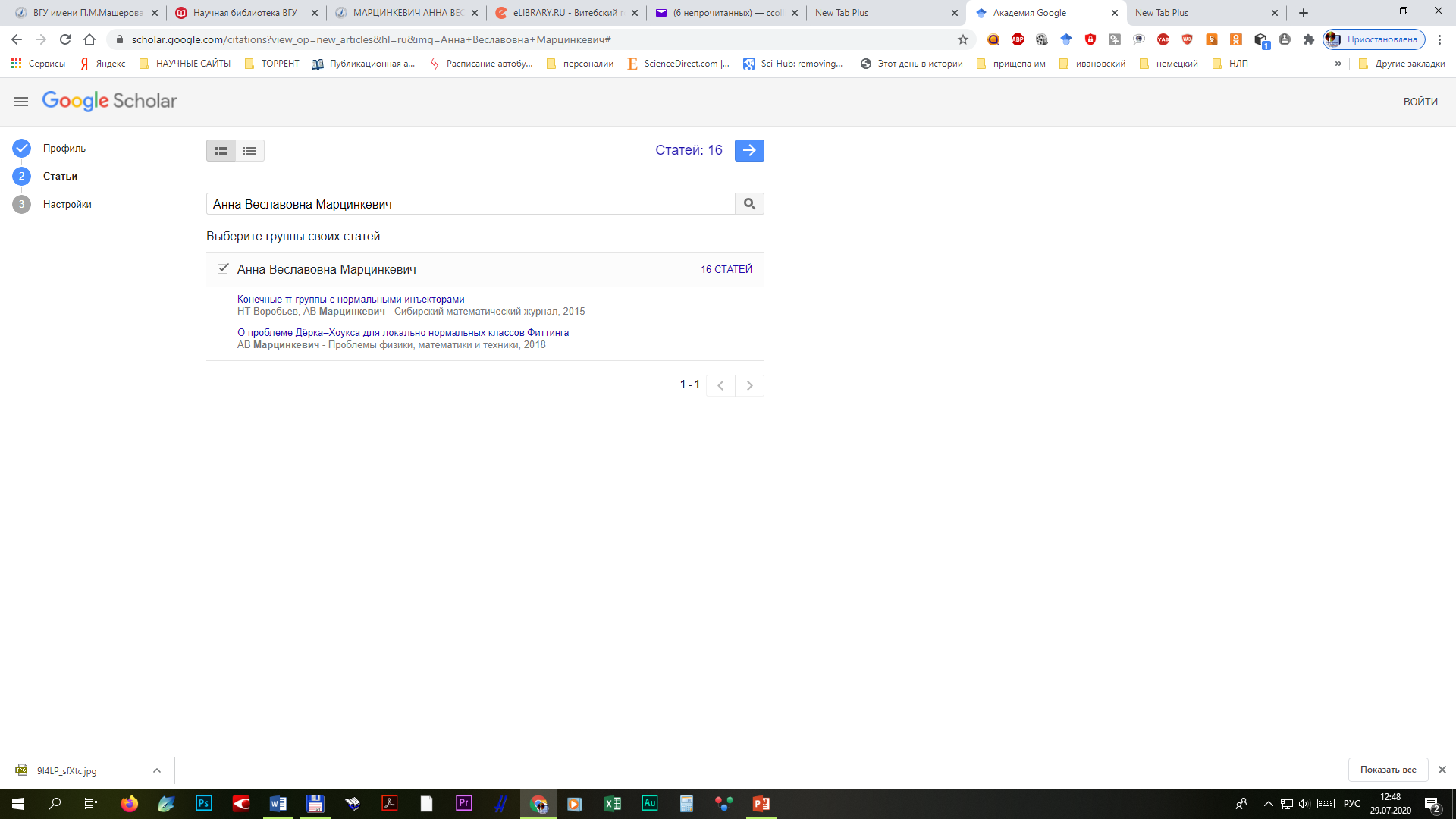 Шаг 4. Заполните поля настройки.
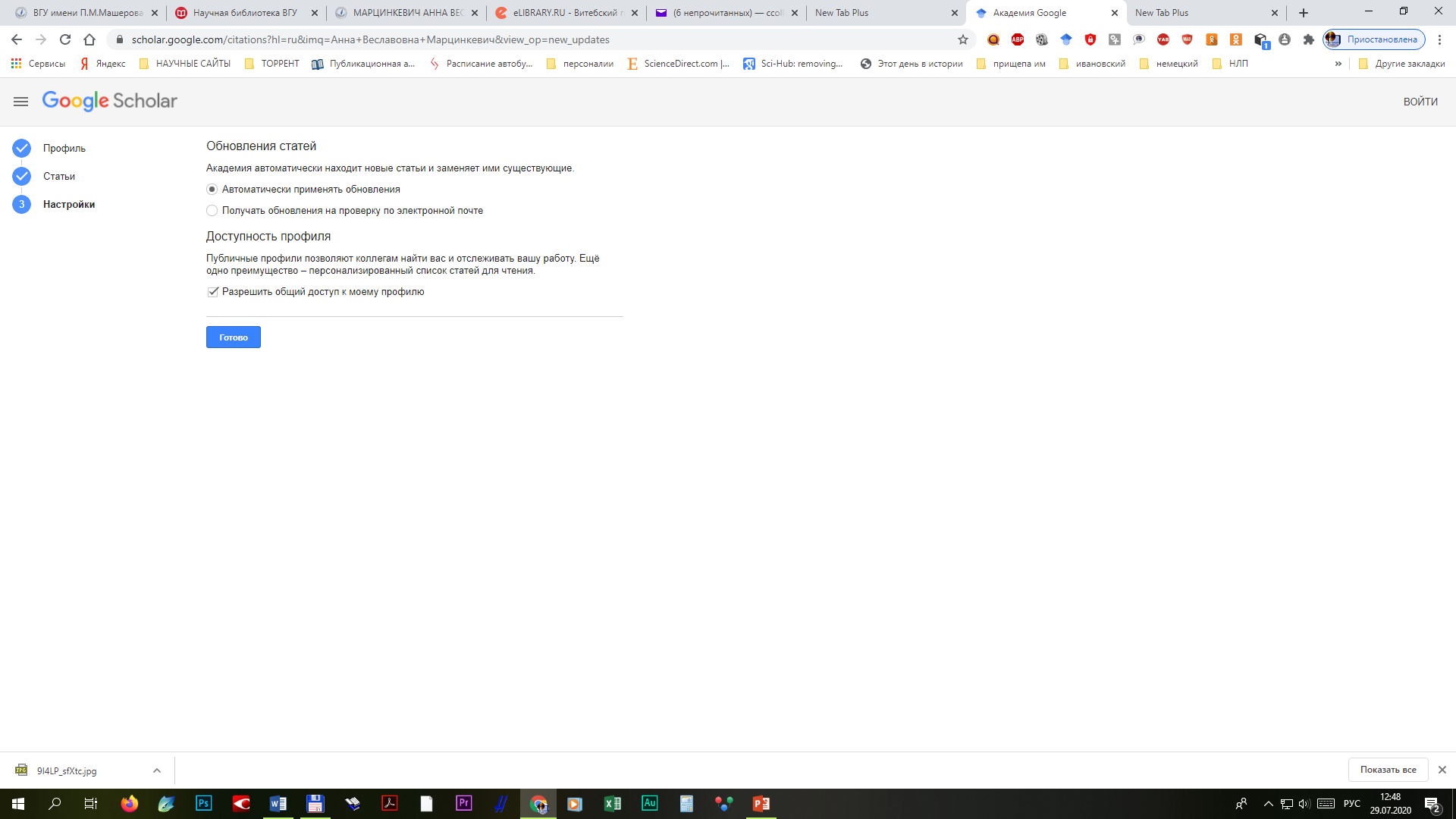 Сервис «Обновления» информирует вас о новых научных публикациях по теме вашего исследования (указанного в ключевых словах Вашей анкеты), о Ваших публикациях на других сайтах, а также о новых ссылках на Ваши публикации.

При установлении автоматического обновления, новые работы будут автоматически загружаться в Ваш профиль (+ не надо отслеживать и дополнять новыми работами профиль / - привязывается много не Ваших работ, надо постоянно «очищать» профиль от информационного мусора).

При установлении функции обновления по электронной почте – информация будет приходить на почтовый ящик и Вы сами можете решать привязать работу к профилю или нет. (+ Профиль Гугл Академии не надо постоянно мониторить / - много спама идет на Ваш почтовый ящик)
1
Шаг 5. Редактирование профиля.
2
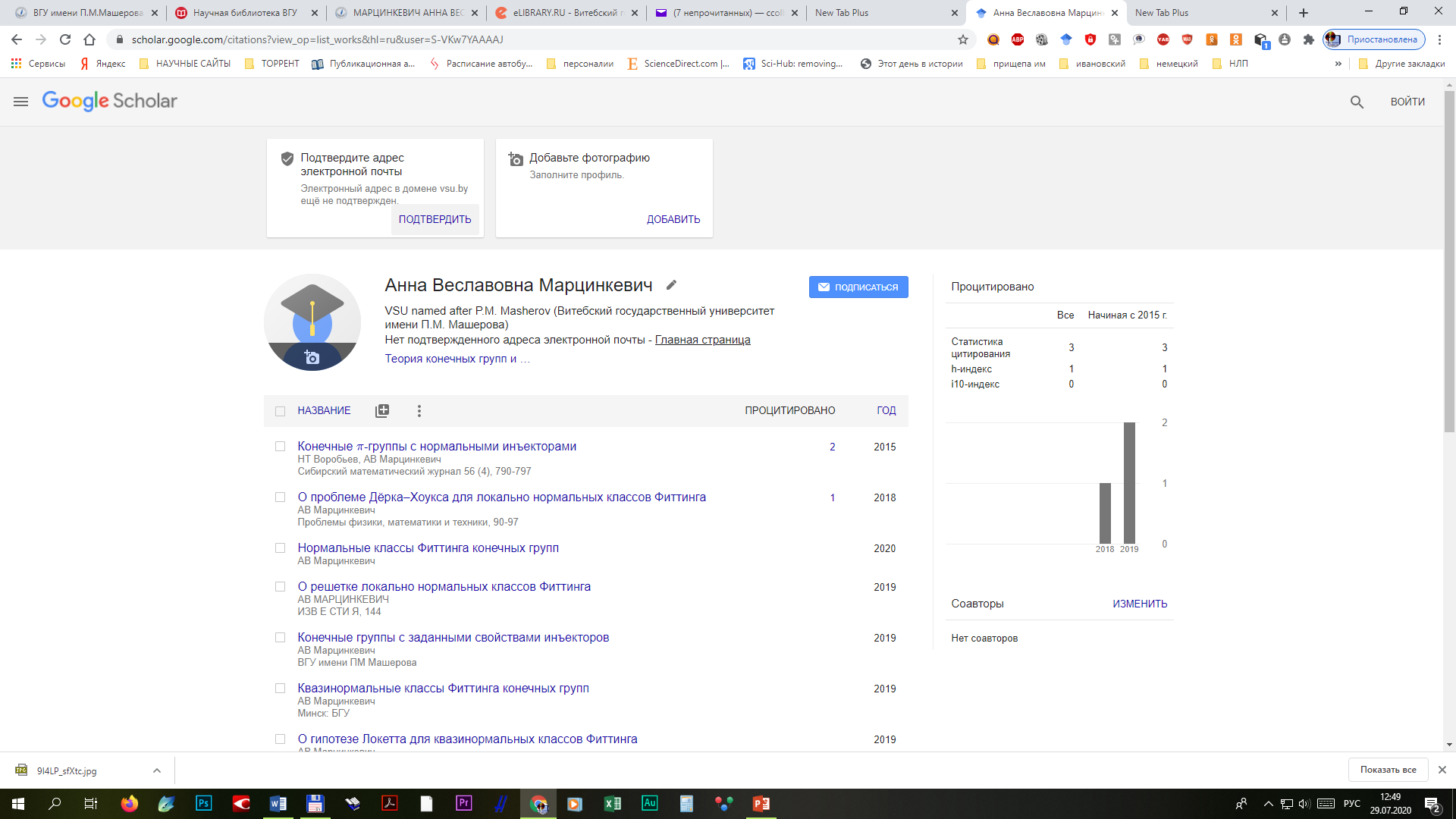 1. Подтвердите адрес электронной почты в домене университета;
2. Добавьте фото;
3. Добавьте работы.
3
1
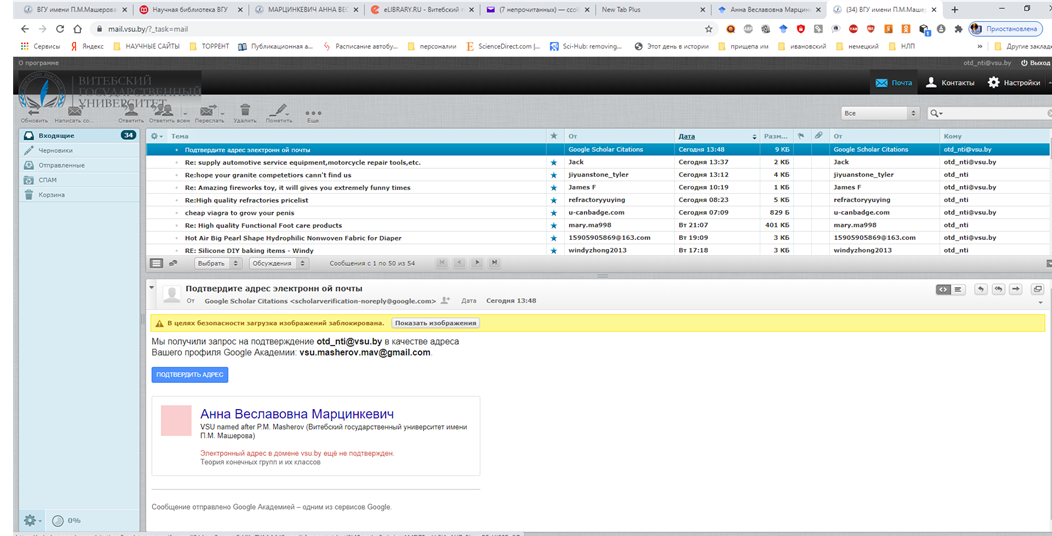 Так должен выглядеть Ваш профиль в поисковике Google Scholar
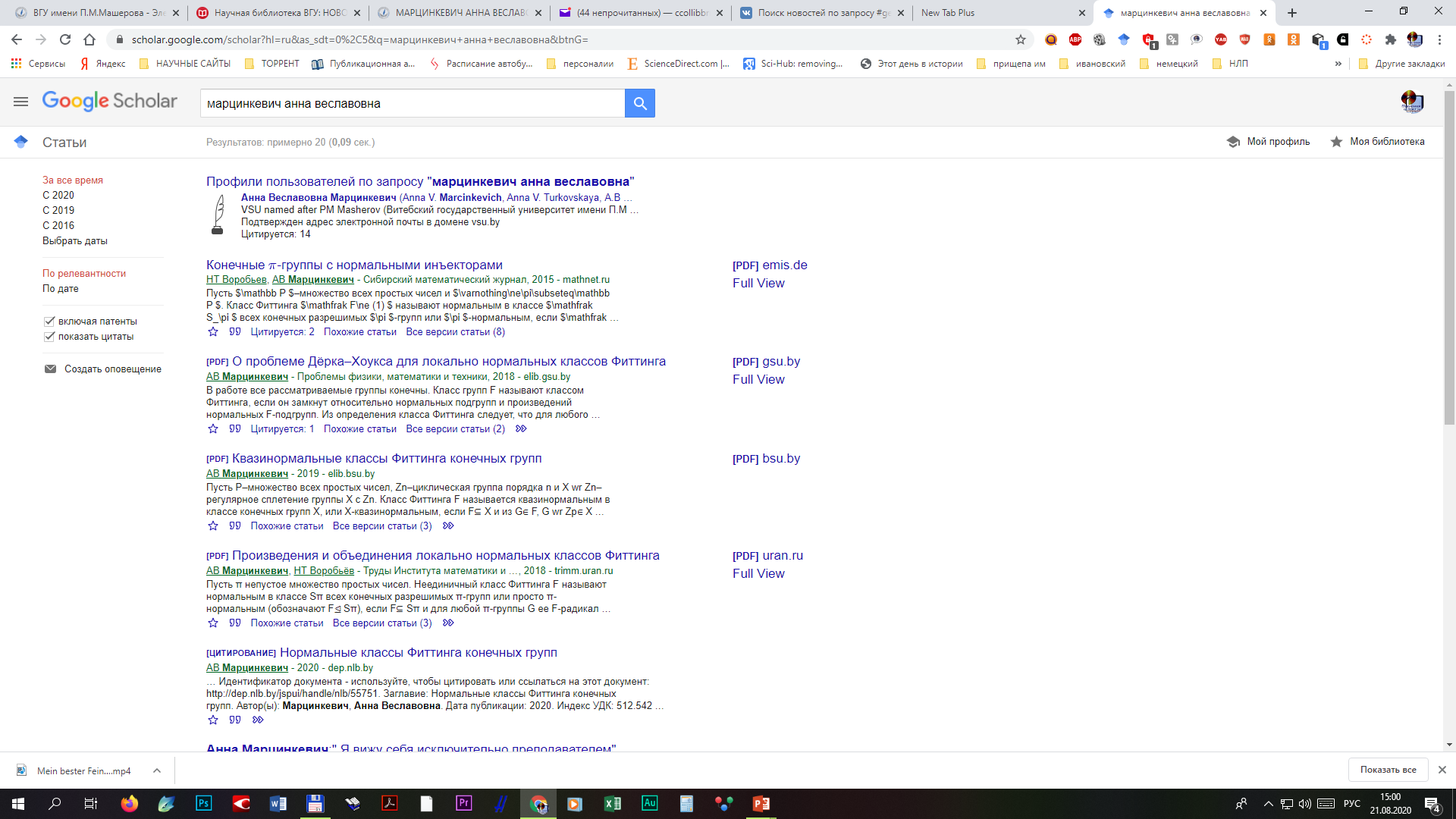 www.lib.vsu.by
Редактирование профиля:

Шаг 1. Редактирование личных данных

Нажмите на значок карандаша.

Внесите необходимые изменения в поля.

Обязательно внесите в поле «Главная страница» адрес страницы Вашего персонального  профиля на сайте университета.

Обязательно поставьте «птичку» в поле «Разрешить общий доступ к моему профилю».
1
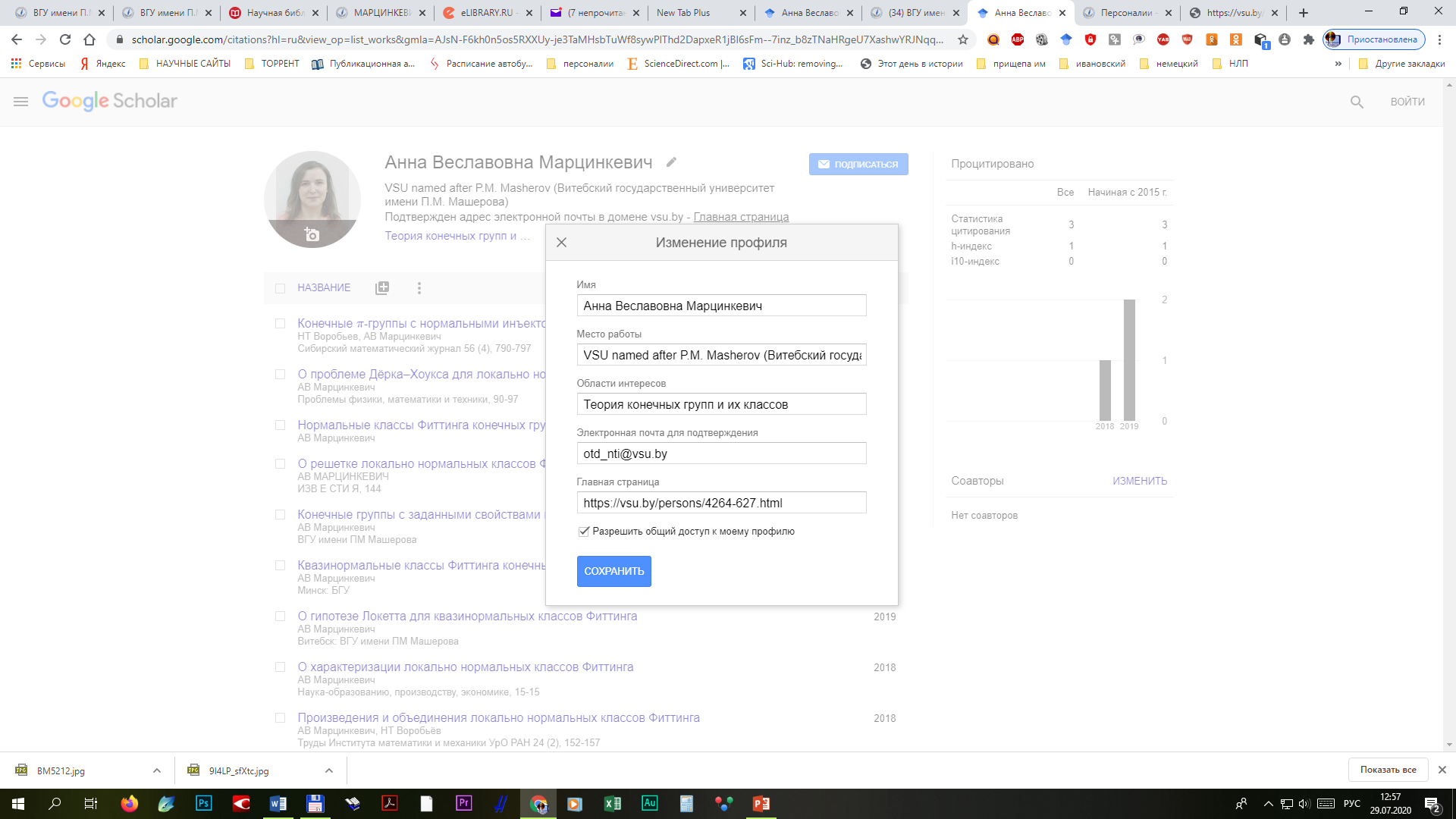 2
4
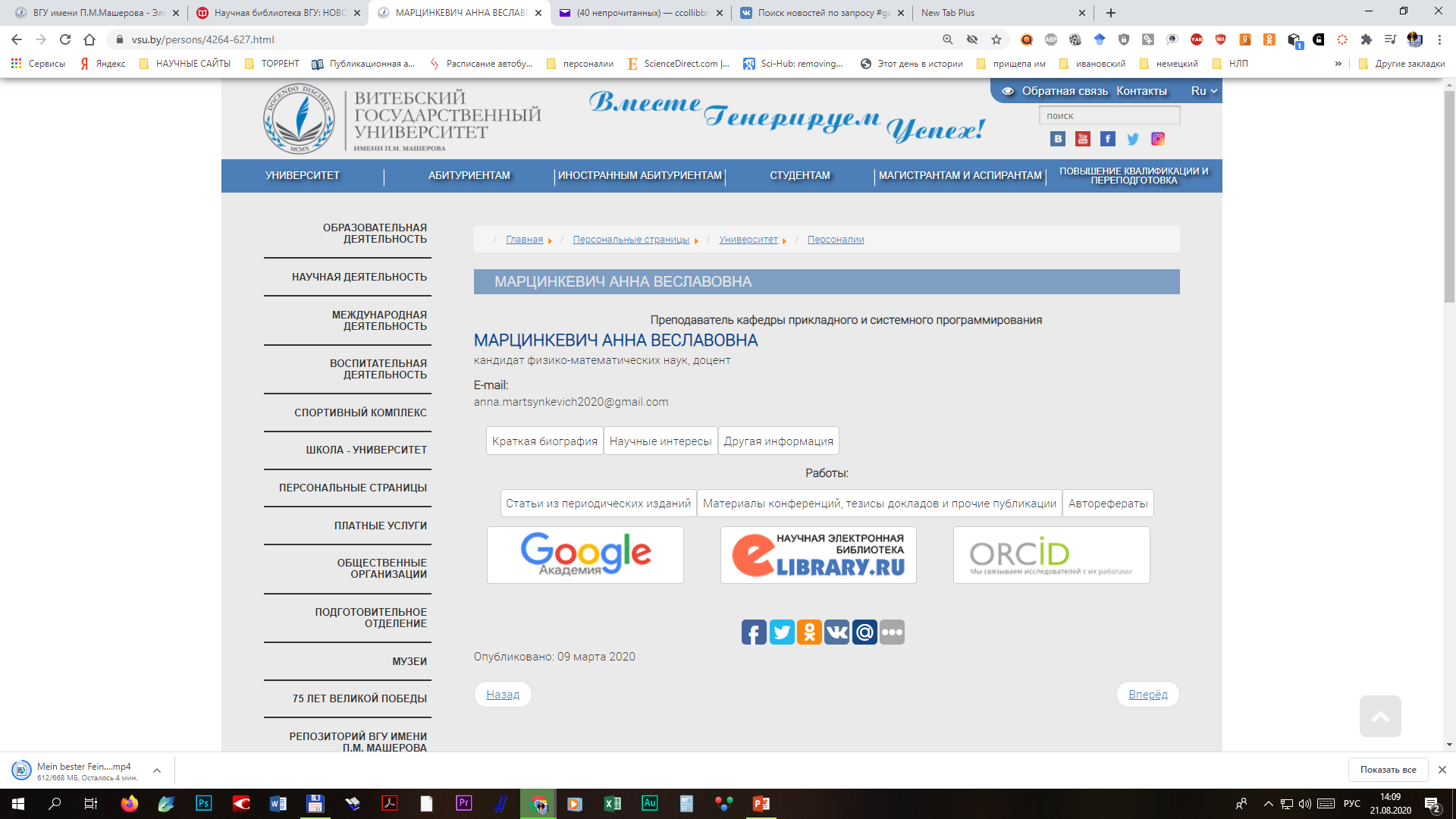 3
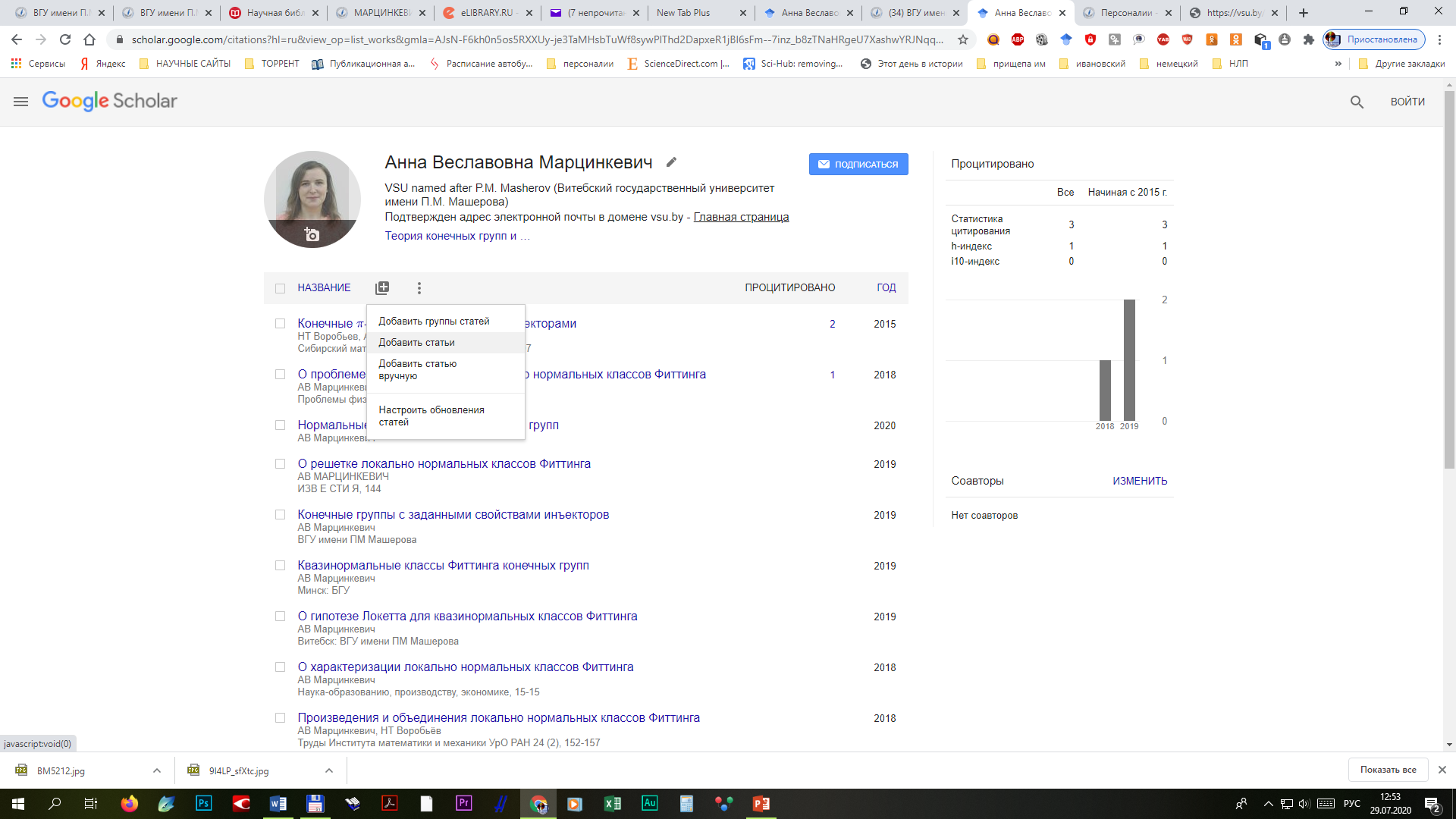 Шаг 2. Редактирование списка публикаций
Нажмите на «+»


2. В раскрывшемся списке выберите «Добавить статьи».


3. Введите в поле либо фамилию, так как она обозначена в статье, либо заглавие статьи.
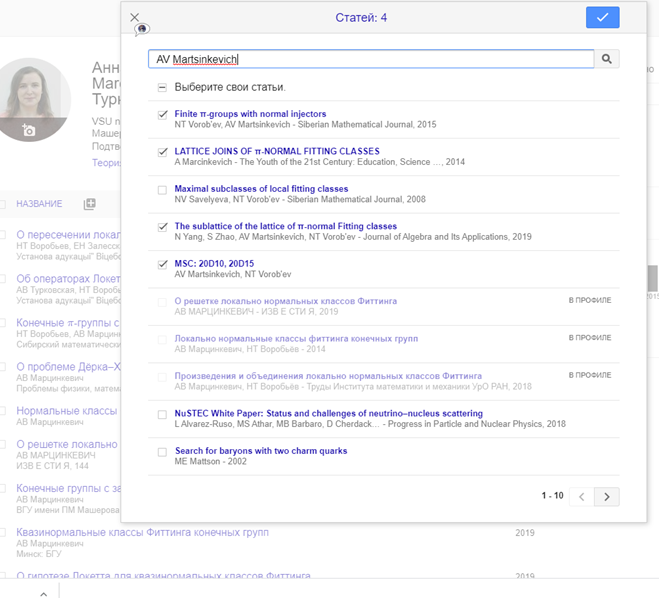 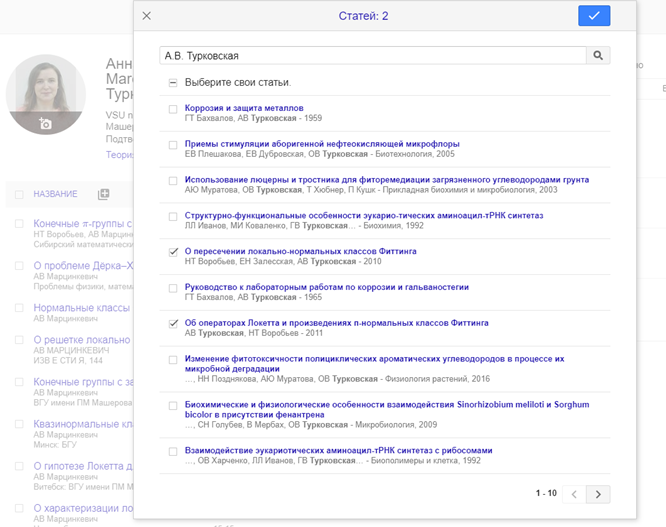 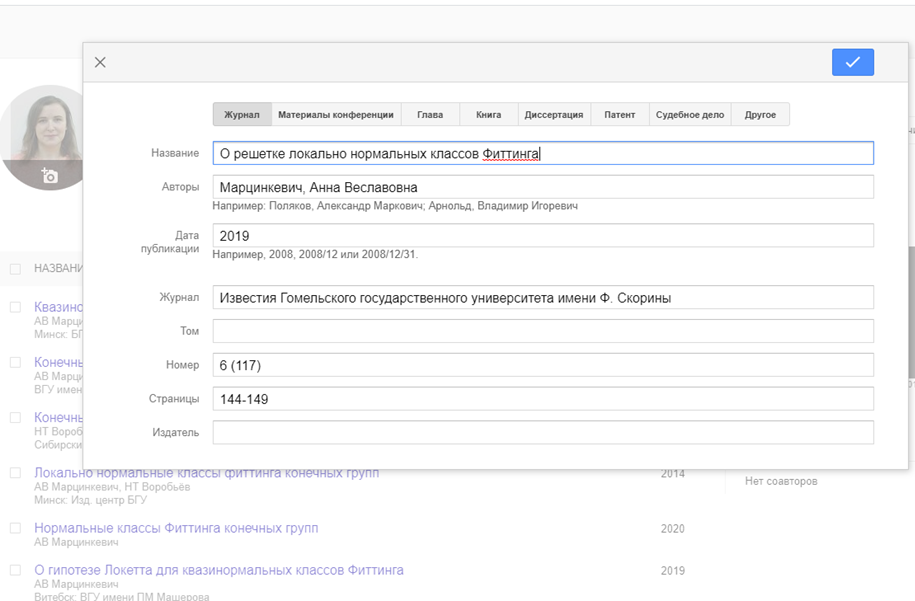 Добавить статьи вручную
Статья из журнала
Обратите внимание! Автора следует вносить по указанному в форме образцу: Фамилия, Имя Отчество; Фамилия, Имя Отчество (соавторов, если они есть)
Статья из сборника
Поле «Материалы конференции» заполнить по образцу: Название конференции: сведения, относящиеся к заглавию. 
Например: Молодость. Интеллект. Инициатива : материалы I Междунар. науч.-практ. конф. студентов и магистрантов, Витебск, 18-19 апр. 2013 г.
В последнее поле вносится город и название издательства.
Например: Минск: Вышэйшая школа.
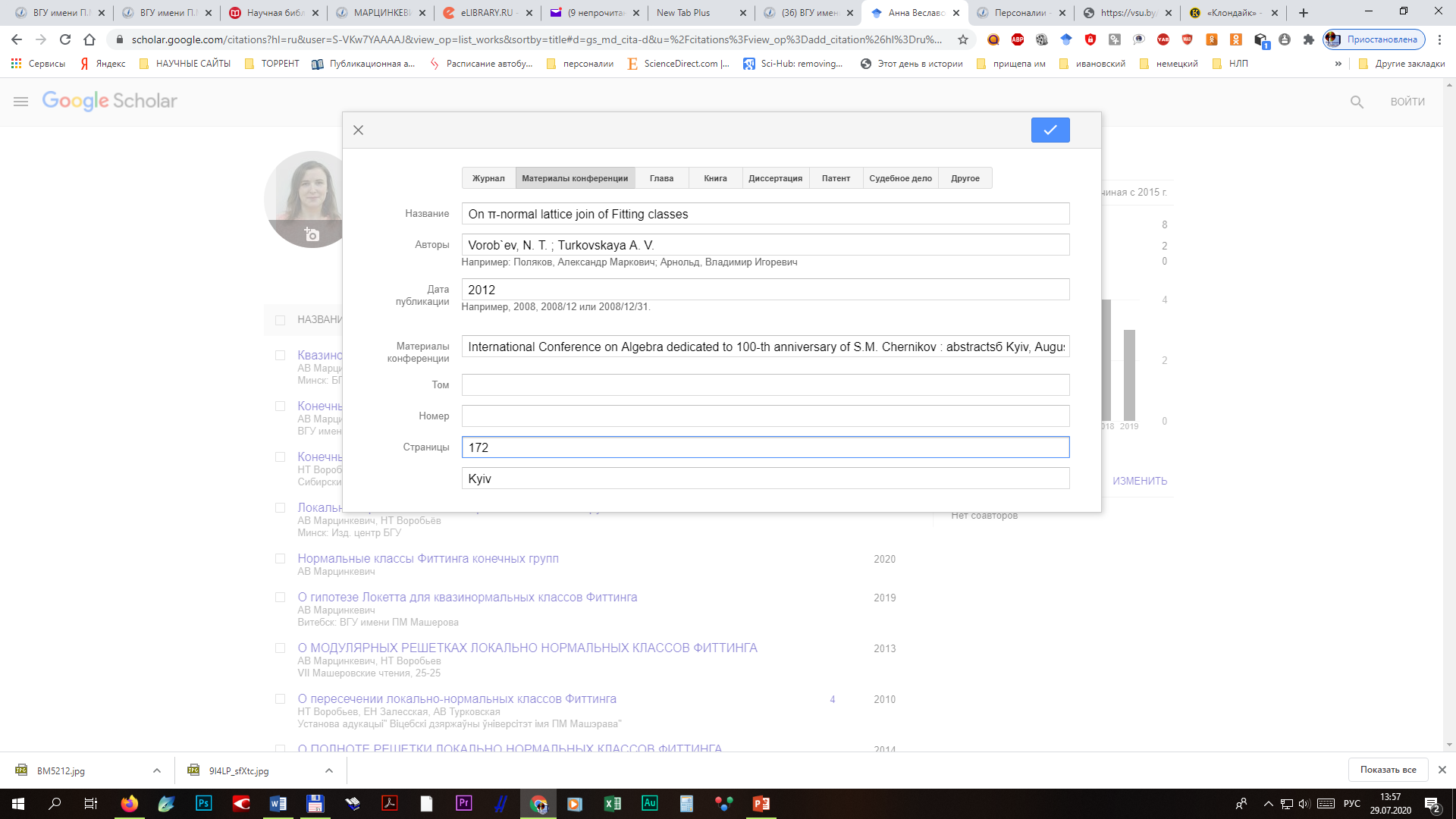 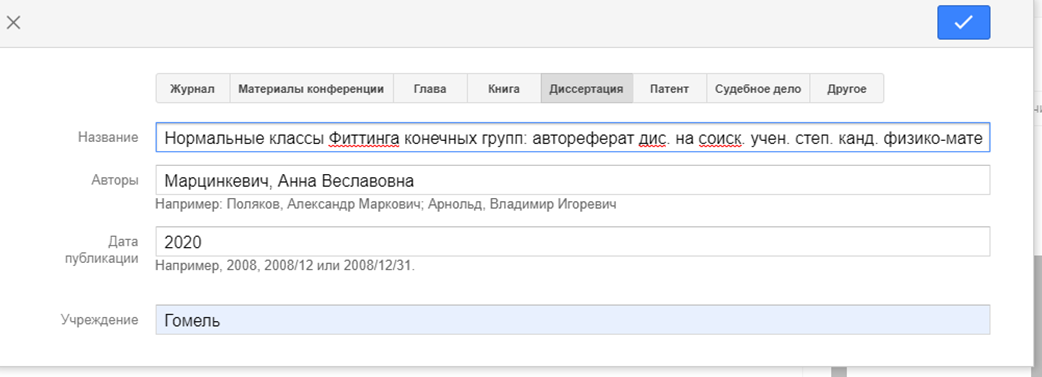 Книга, Глава, Диссертация
Выберите вид документа и внесите данные по образцу: Название: сведения относящиеся к заглавию.
Например: Дербник: монография
Так должен выглядеть Ваш профиль
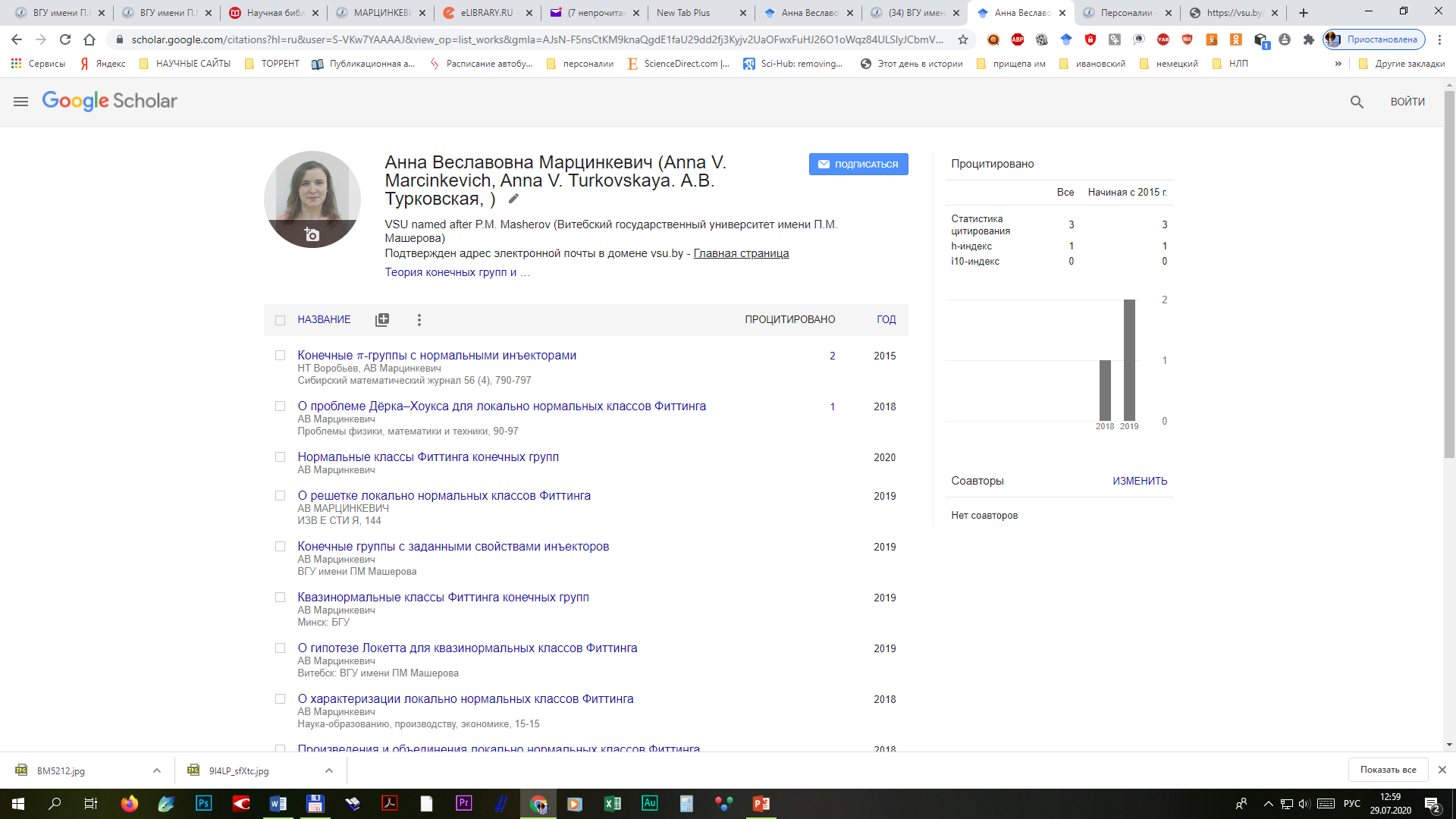